"LA INFORMACIÓN, EL RETO DE UN RECURSO INAGOTABLE" 
Desarrollo rural y la planificación del ordenamiento productivo y
 social de la propiedad
DECISIONES
Hacer las
cosas bien
Actuar o no con sabiduría
SABIDURÍA
Evaluar la
compresión
Punto 1 del acuerdo de la Habana
La asertividad en la toma de decisiones, 
Posconflicto y el seguimiento política
Competitividad con conocimiento interno y del entorno.
"por qué"
Entender principios
Analizar y
sintetizar la
información
CONOCIMIENTO
"cómo”
Entender patrones
INFORMACIÓN
Dar sentido a los datos
"quién", "qué",
"dónde", y "cuando"
Entender relaciones
DATOS
Adquisición
Símbolos
Tomada de trabajo Maestría de Felipe Fonseca Fino 2008
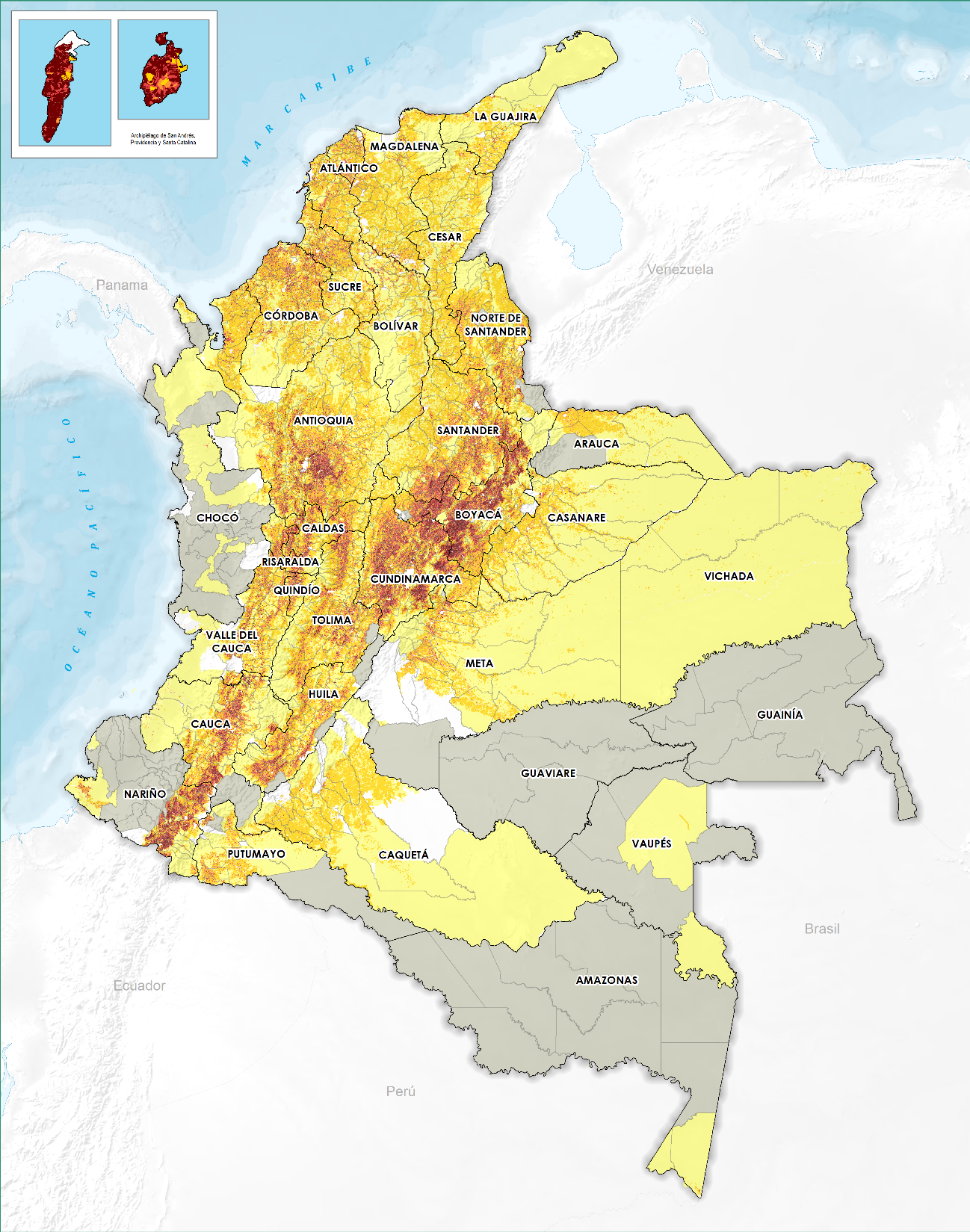 Distribución predios rurales
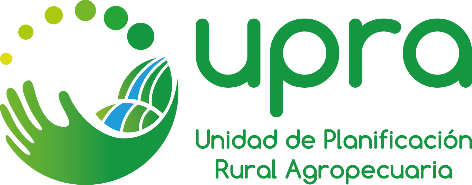 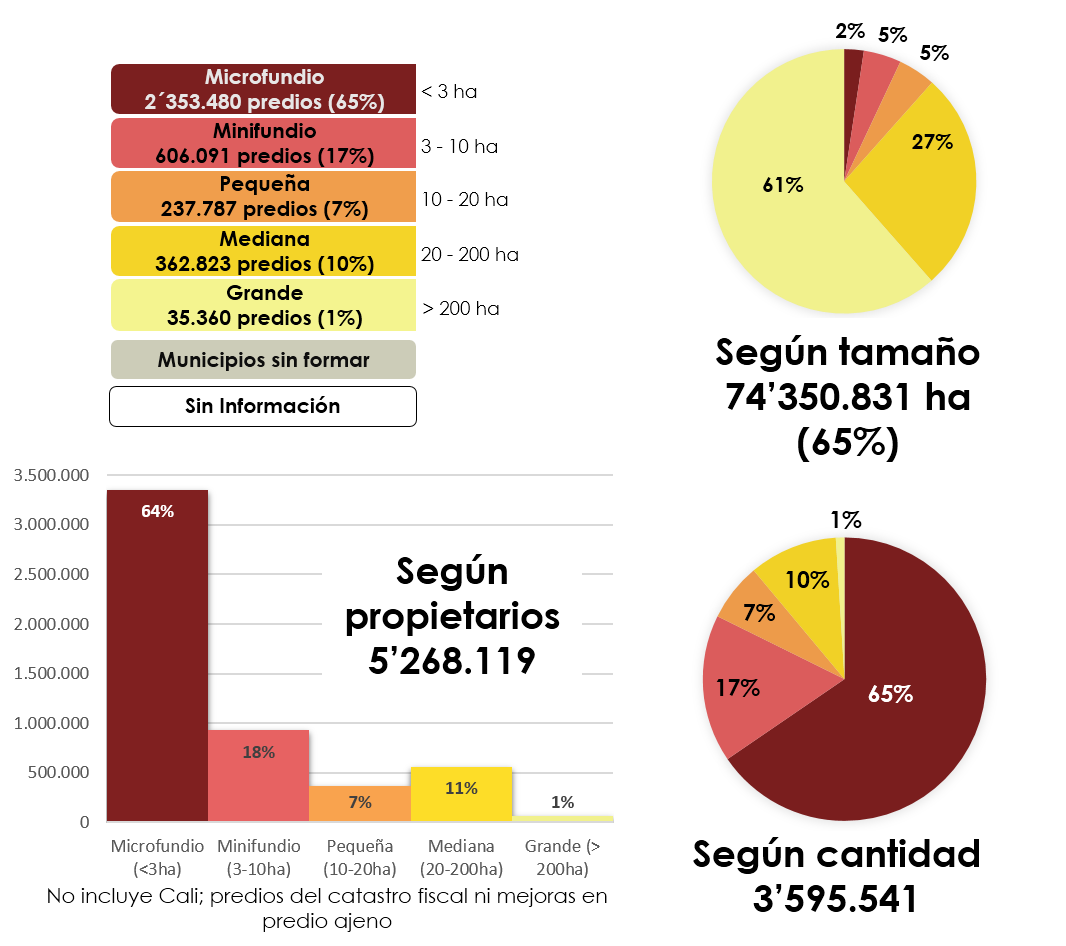 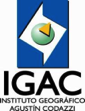 Elaboró UPRA 2015, con base en IGAC, 2014, Base Catastral, Registros 1 y 2. Gobernación de Antioquia, 2014, Predial Rural Antioquía. Estadística Catastral Nacional Rural. Alcaldía de Medellín, 2014, Base de datos catastral. Catastro Distrital Bogotá, 2014, Información predial jurídica, física y económica.
Conflictos de uso
Uso Adecuado
Agrícola
¿Cómo se están usando?
Agrícola
Sobreutilización
¿Para qué sirven?
Ganadera
77’082.339 ha (70%)
Áreas de pastoreo
Subutilización
Agroforestal
Agro y Silvopastoril
18’382.792 ha (17%)
Forestal de producción
Forestal de producción
14’905.040 ha (13%)
Protección (forestal y Otros)
Protección
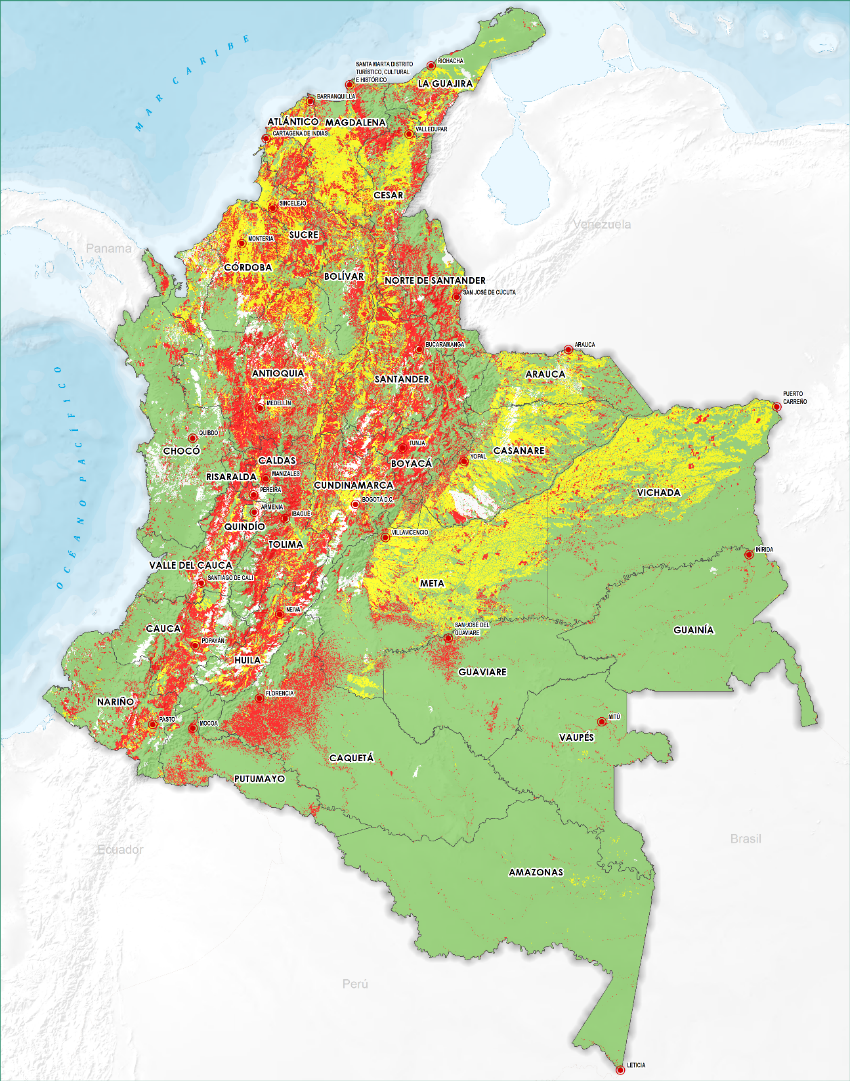 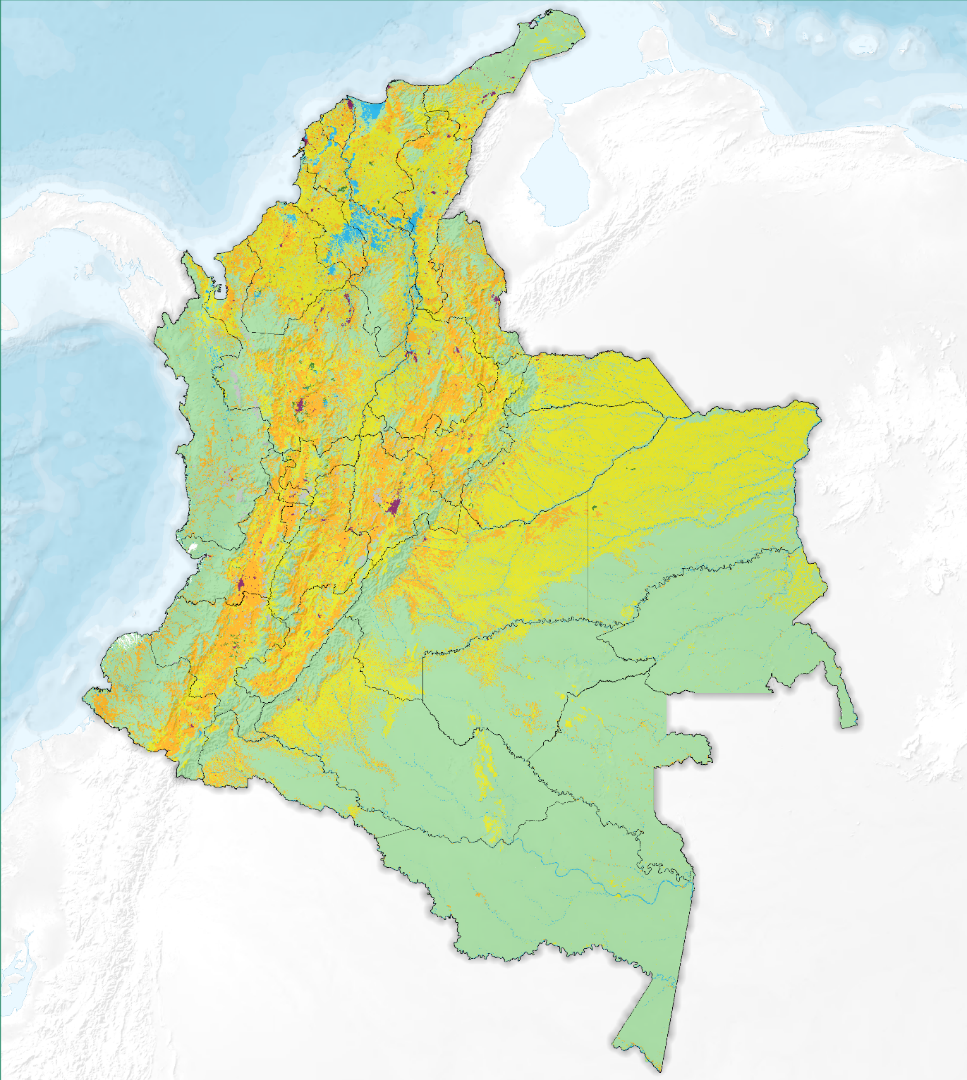 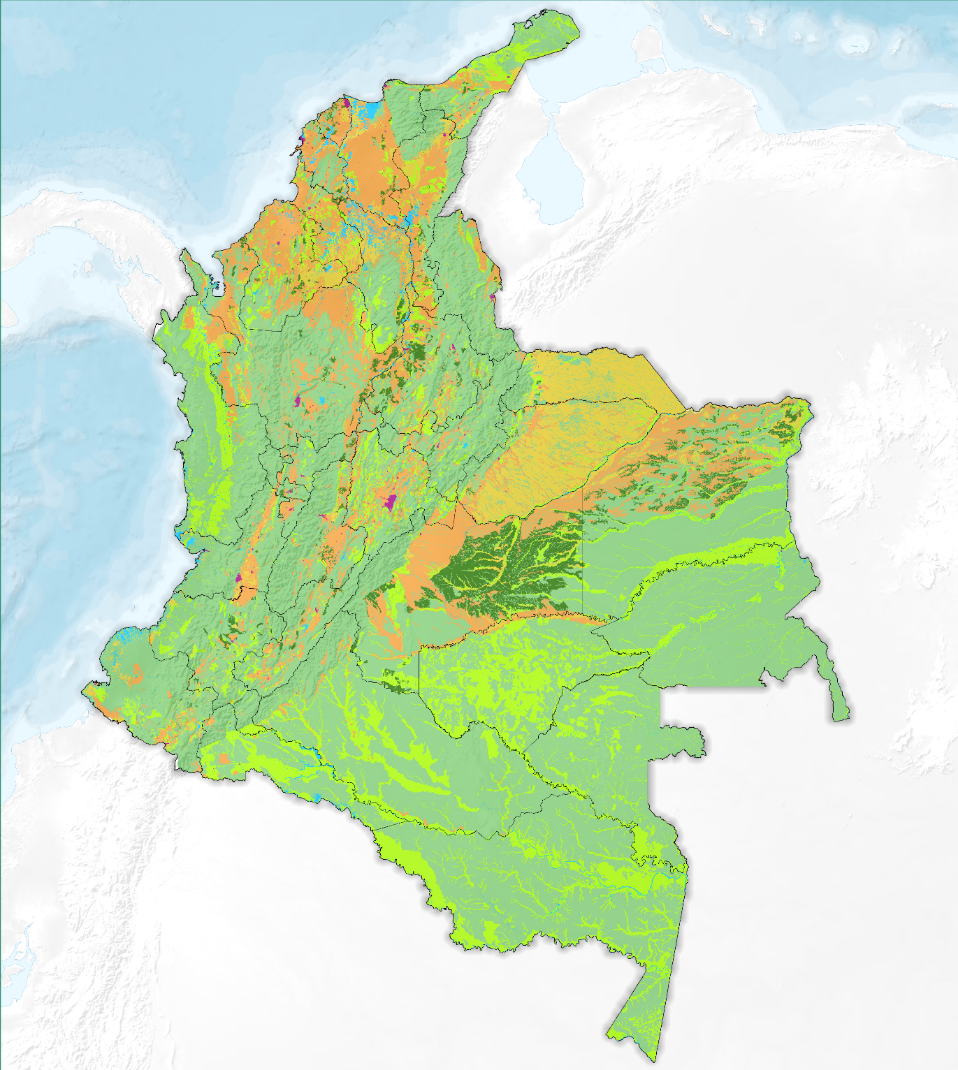 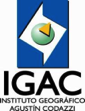 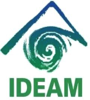 Fuente: IDEAM. 2013. Mapa nacional de cobertura de la tierra, imágenes 2005 - 2009, escala 1:100.000  versión 1.0.
Fuente: IGAC et. Al. 2012. Conflictos de uso del territorio colombiano. Mapa nacional de vocación de uso de la tierra, escala 1:100.000.
Elaboró UPRA 2015, con base en  IGAC et. Al. 2012. Conflictos de uso del territorio colombiano. Mapa nacional de conflictos de uso, escala 1:100.000.
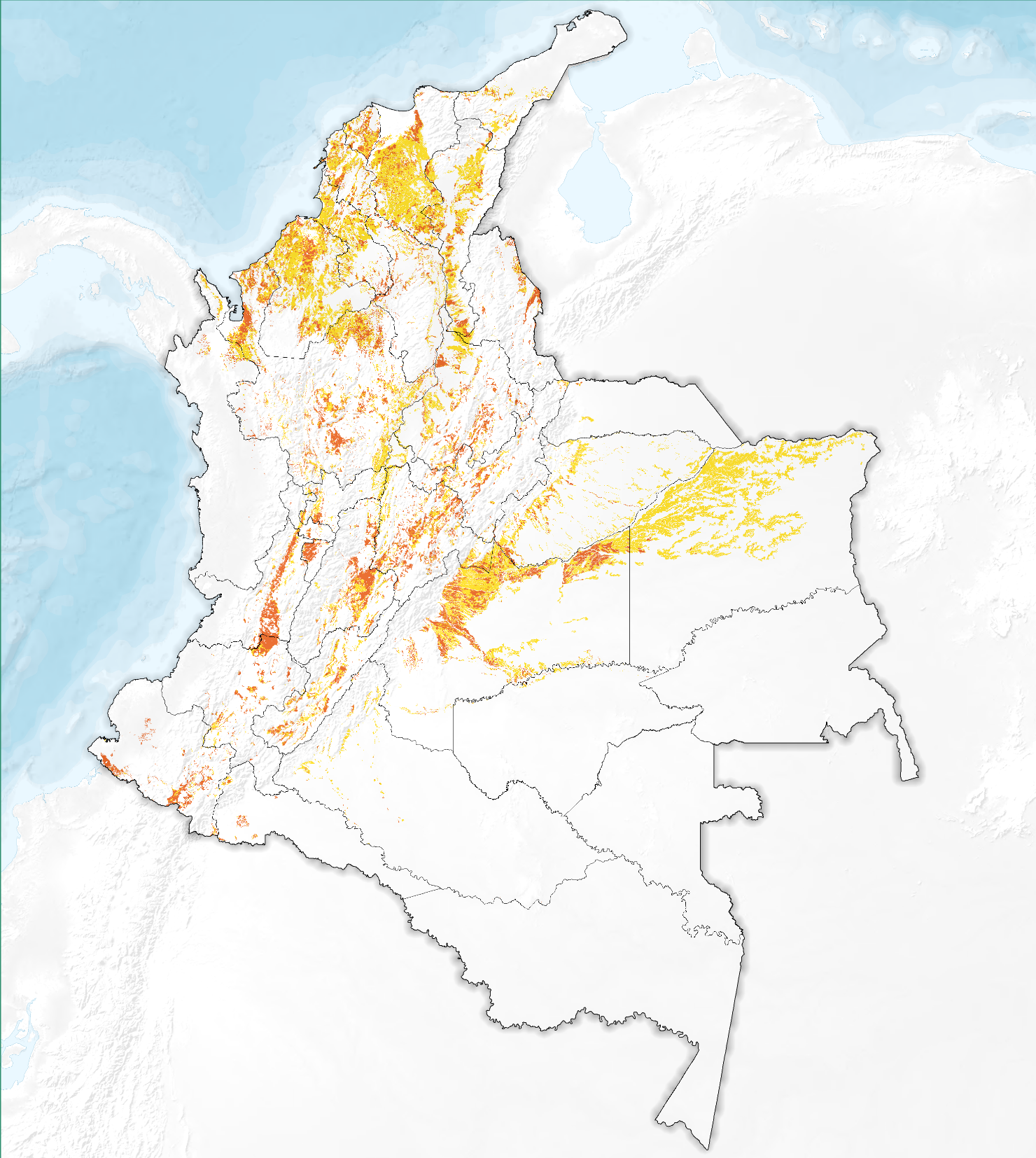 El 65% de los suelos agrícolas no se cultiva
Suelos agrícolas disponibles: 11’345.299 ha (10% del país)
Cultivos en suelos agrícolas
Suelos agrícolas en otras actividades
3’919.807 ha (35%)
7’425.493 ha (65%)
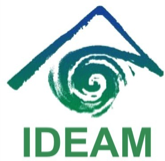 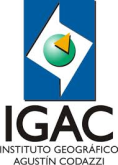 Elaboró UPRA 2015, con base en IGAC et. al. 2012. Mapa nacional de vocación de uso de la tierra, escala 1:100.000, Mapa nacional de cobertura de la tierra, imágenes 2005 - 2009, escala 1:100.000  versión 1.0.
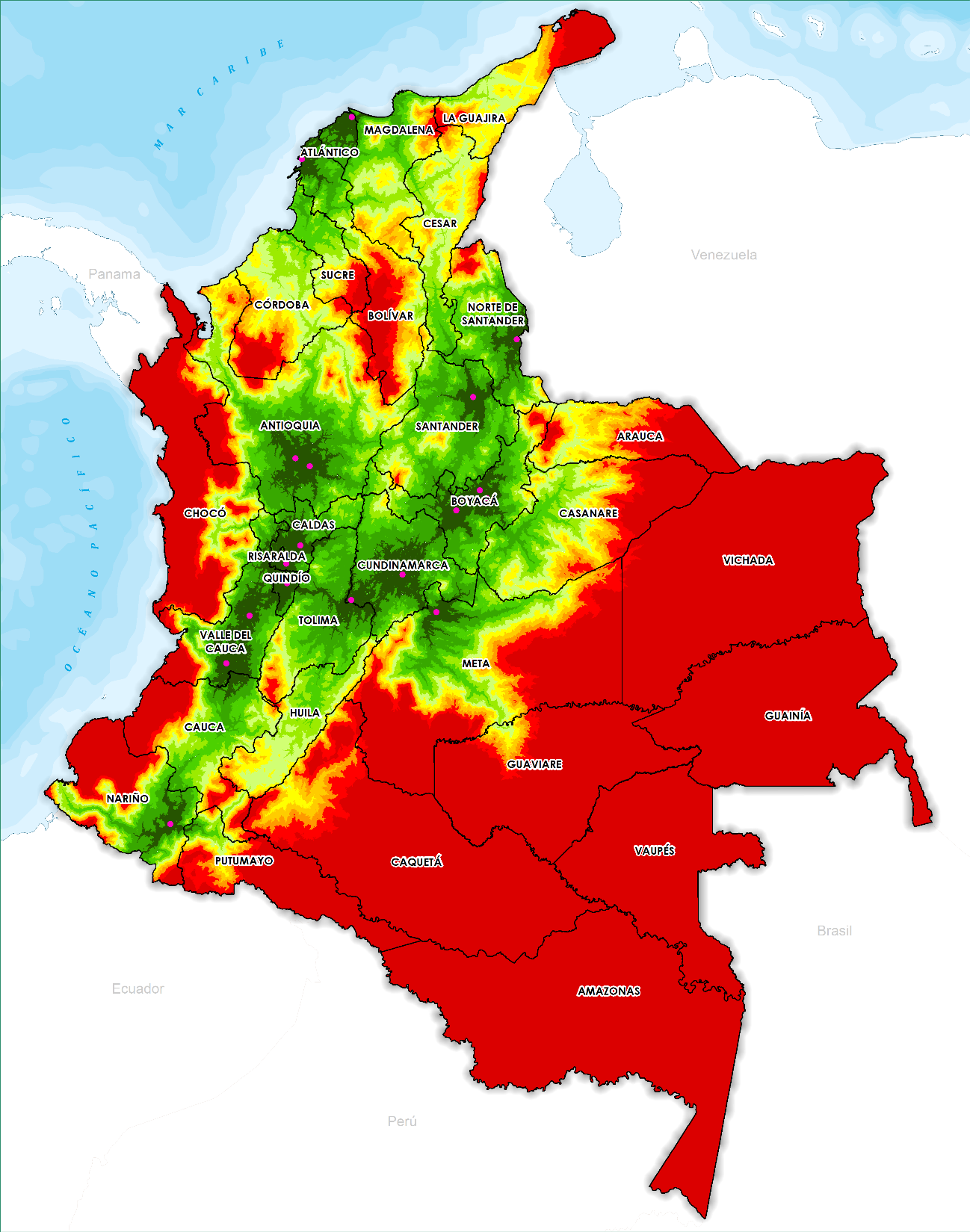 Área continental de Colombia  114’074.970  ha *
*Nota: Los valores de área y porcentuales son de referencia, pueden no coincidir con el área oficial.
El 75% de las zonas rurales en Colombia se encuentra a más de 4 horas de las principales ciudades
inferir a partir de otro probable sustituto que sea una variable o componente principal. 
Los datos nos solo sirve para lo que fueron creados.
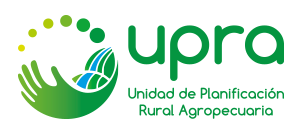 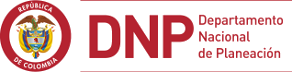 Elaboró UPRA 2016, con base en:  IGAC, 2014, cartografía básica a escala 1:100.000. IDEAM, 2013, Mapa nacional de cobertura de la tierra. Ministerio de Transporte, 2014, Mapa de tramos fluviales navegables. Mapa de vías 4G.
Tiempos (h) de desplazamiento con destino a las 18 ciudades principales
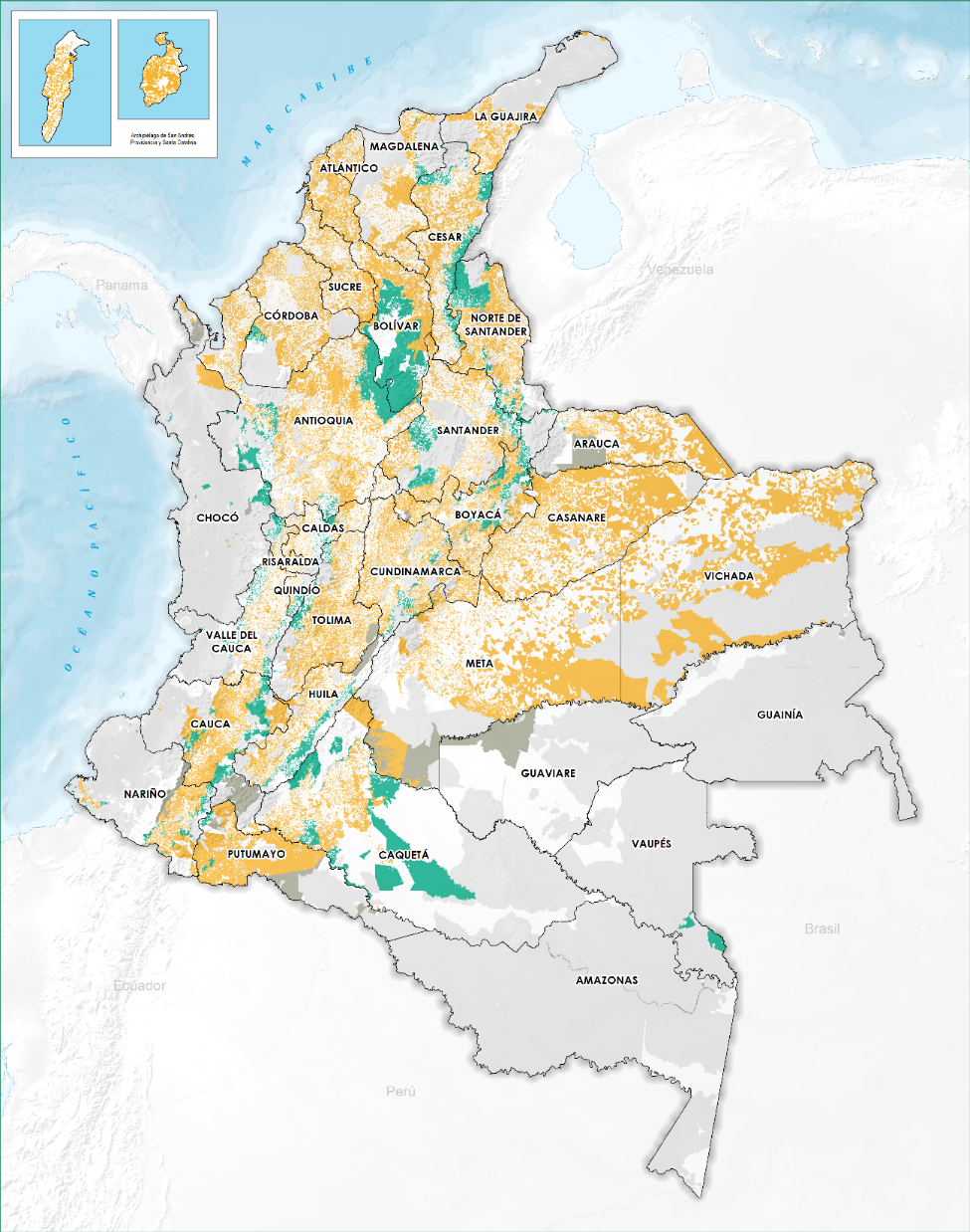 La informalidad en la tenencia de la tierra en los predios rurales, para el 2014, se estima en el 54,31%, 1’685.213 predios (UPRA).
Predios Informales – Sin restricción
1’516.478 Predios
24’910.910 ha (21%)
Predios Informales - Condicionados
168.735 Predios
4’815.288 ha (4%)
Áreas no Potenciales para Priorización
33’539.923 ha  (29%)
Área con Restricciones para Formalización
49’760.570 ha (43%)
Variables consideradas:
Predios sin Interrelación Catastro - Registro
Predios sin M.I. en BD catastral
Predios con mejoras registradas en catastro 
Predios con falsa tradición SNR
Áreas de municipios no formados
2’953.450 ha  (3%)
[Speaker Notes: Áreas a Priorizar – Sin Restricciones : 1’514.766 predios cartográficos, 23’910.910 ha
Áreas a Priorizar – Condicionantes: 168.251 predios cartográficos, 4’887.005  ha]
Municipios con Falsa Tradición > 25%
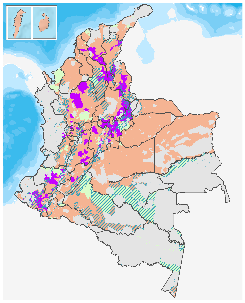 Zonas Potenciales a Priorizar
Priorización
Predios Sin Matricula Inmobiliaria
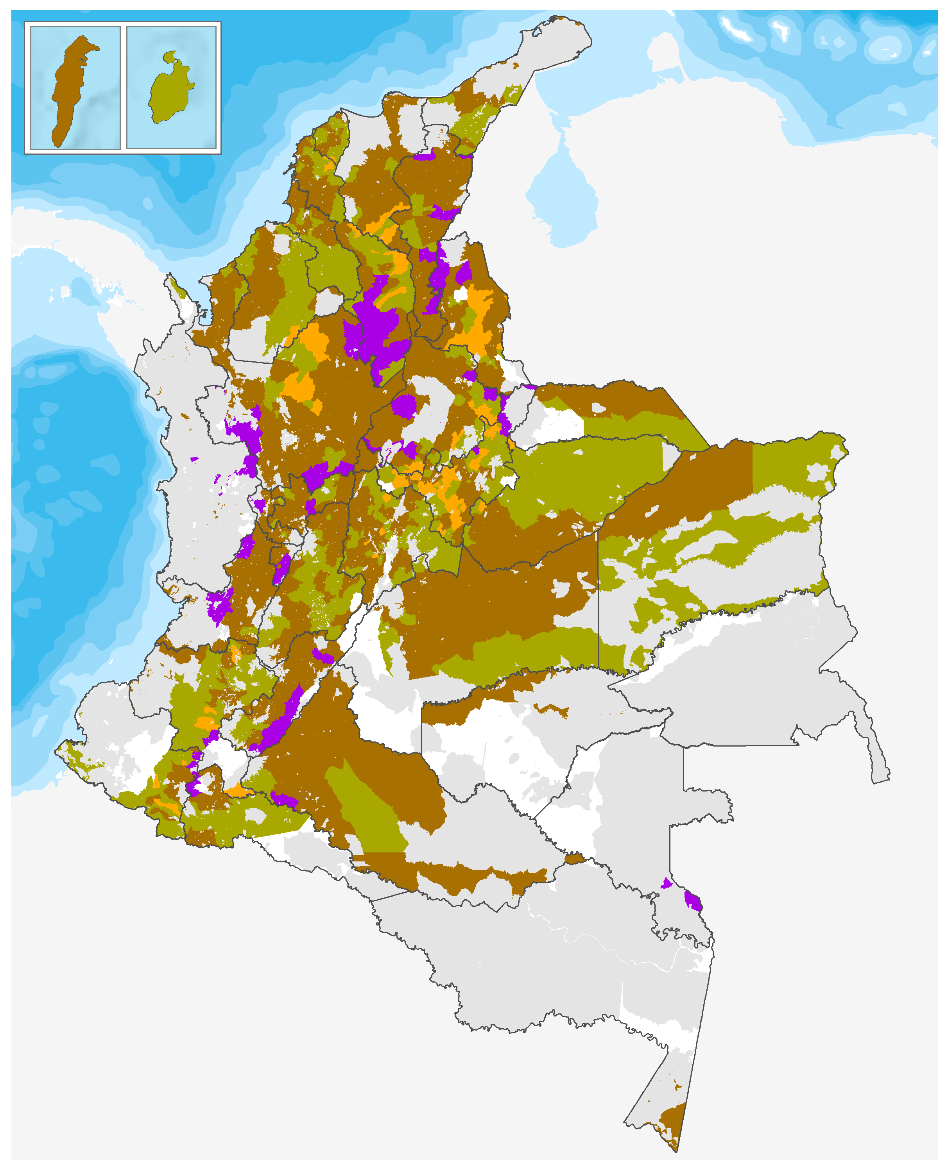 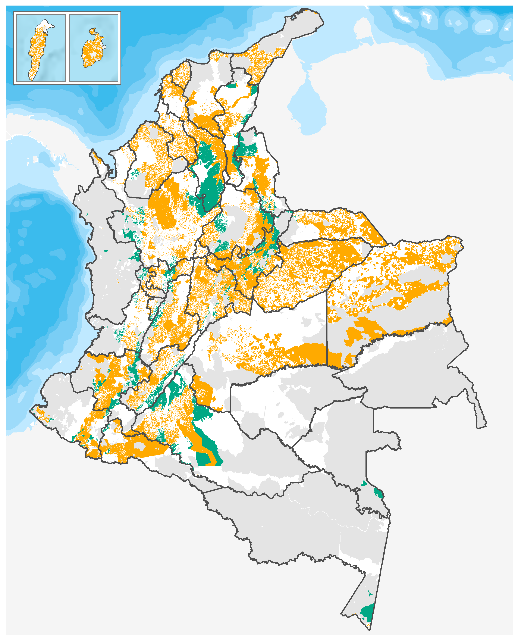 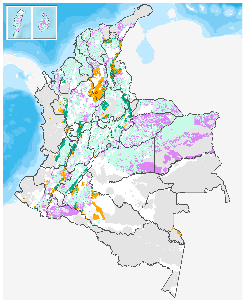 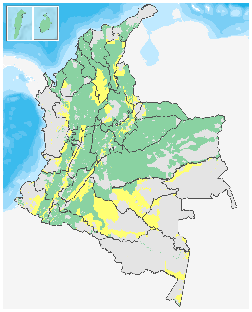 Predios con Mejoras Registradas
en Catastro
u
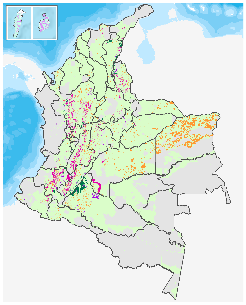 Área Condicionada y Sin Restricciones para Formalización de la Propiedad Privada
Prioridad 1
Predios sin Interrelación
Catastro-Registro
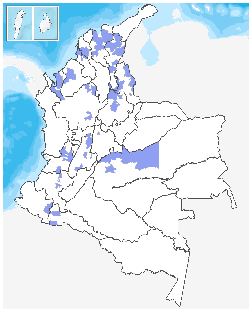 Prioridad 2
Prioridad 3
Condicionantes
Se Excluyen zonas de  Macroregiones UAEGRTD
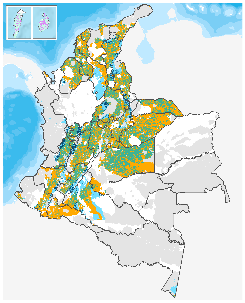 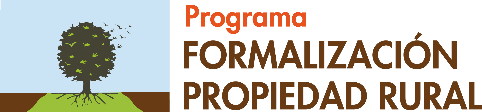 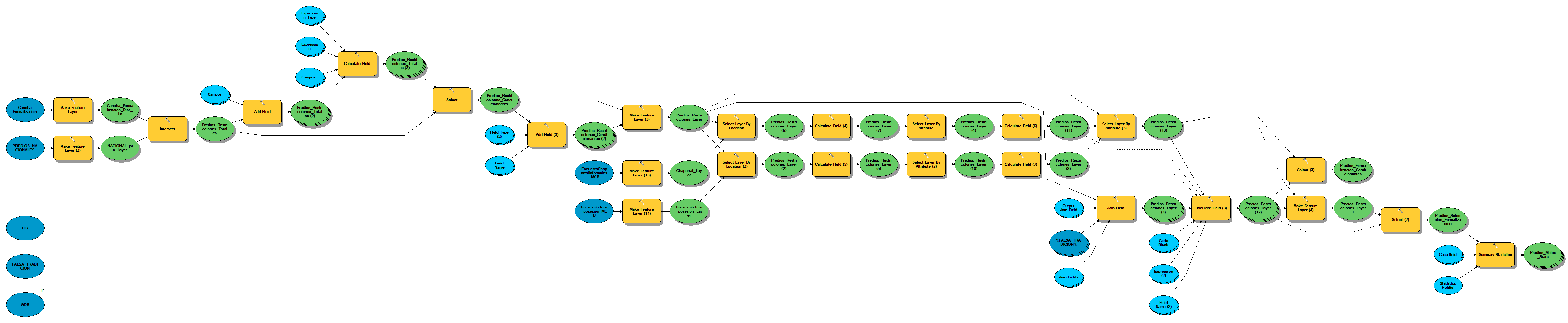 Resultados (Casos de Éxito)
Se realizó la ejecución de los modelos en el escenario ideal para apoyar a profesionales analistas.
(servidor, proceso optimizado)
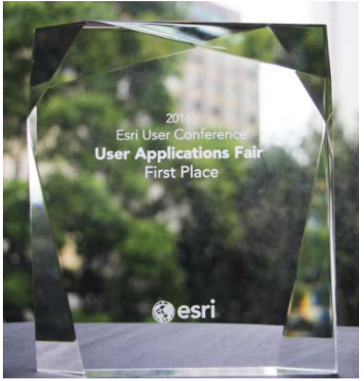 SCRIPT DE PYTHON PARA LA GENERACIÓN DE GRUPOS DE POLÍGONOS ADYACENTES DE ACUERDO A UNA MAGNITUD ACUMULADA
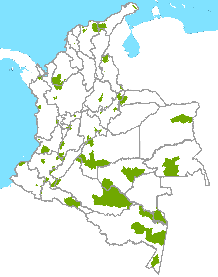 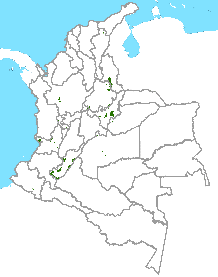 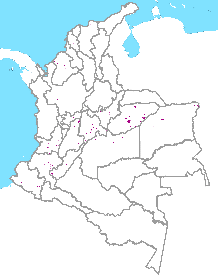 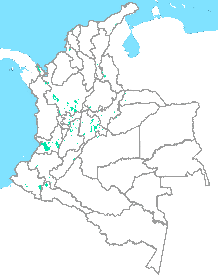 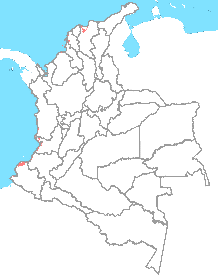 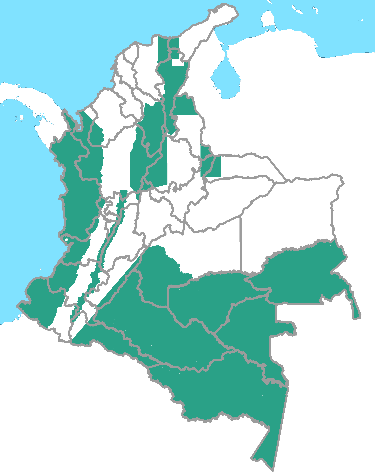 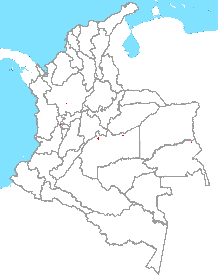 +
+
+
+
+
+
Restricciones
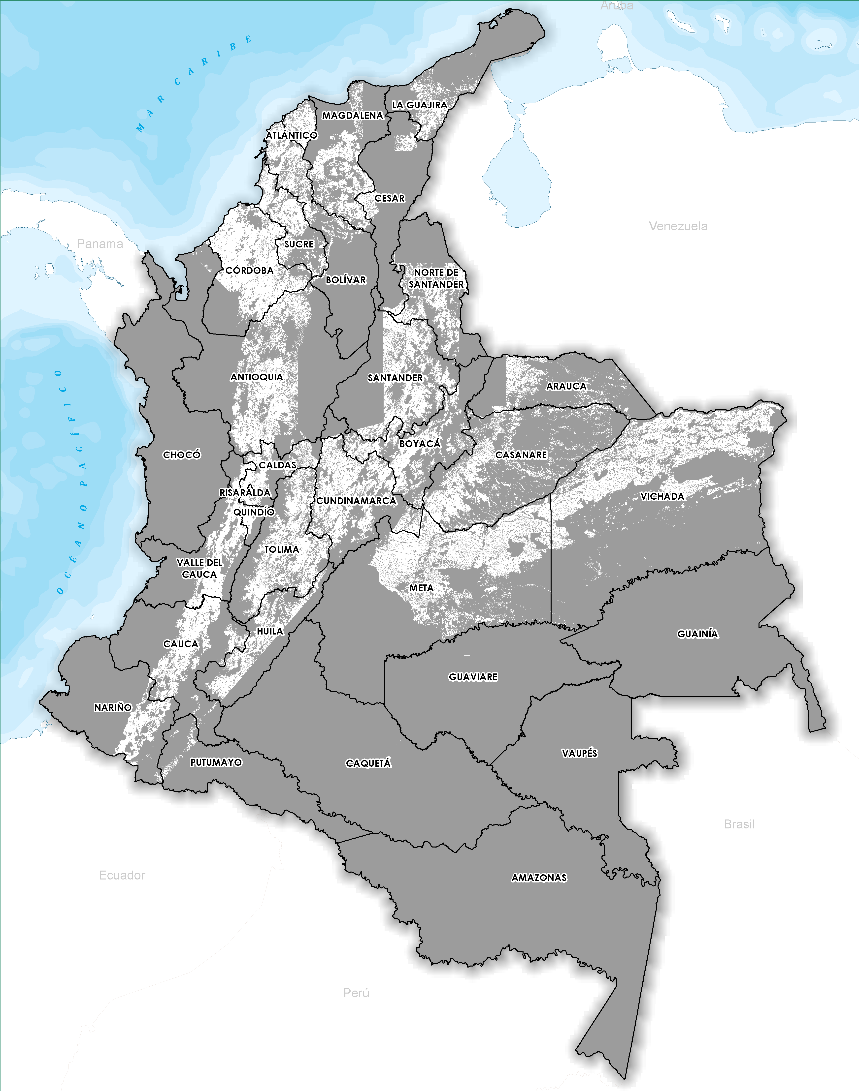 Sistema de Parques N.N.
Parque Regional
Manglares
Reserva Forestal
Áreas de Recreación
Reservas Ley 2ª   Sustracciones
Reserva Natural de la Sociedad
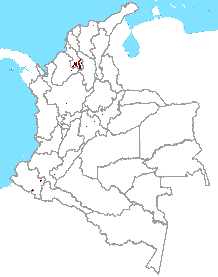 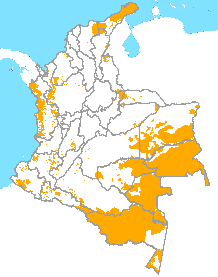 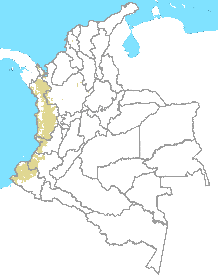 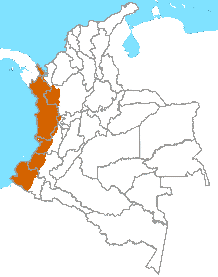 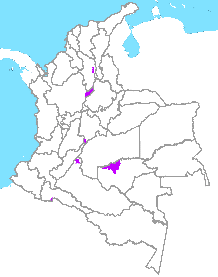 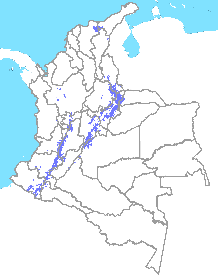 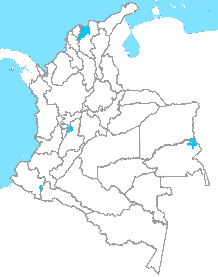 +
+
+
+
+
+
+
=
Zonas de Reserva Campesina
Comunidades Negras
Resguardos
Humedal  RAMSAR
Reserva Ley 70
Parques y Áreas Arqueológicas
Páramos
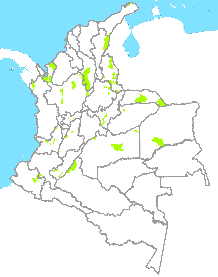 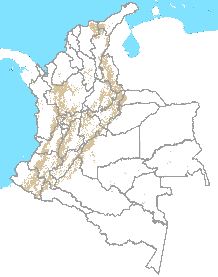 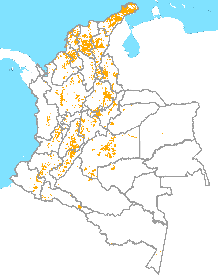 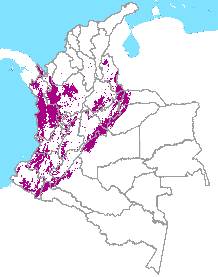 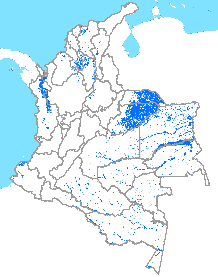 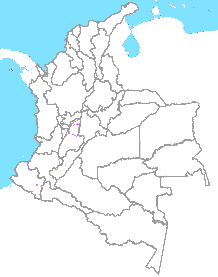 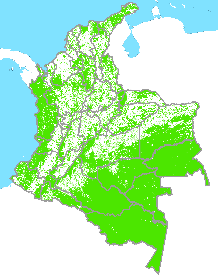 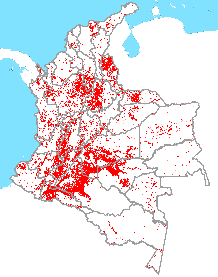 +
+
+
+
+
+
+
94’478.341 ha (83%)
Territorios artificializados, bosques…
Zonas Inundables
Zonas amenaza volcánica
Pendientes
Zonas de Protección
Deforestación
Susceptibilidad a Erosión
Remoción en Masa
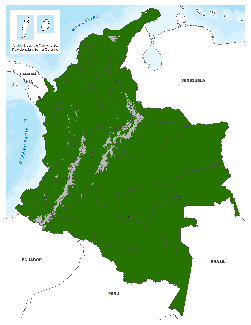 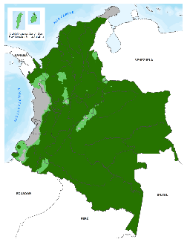 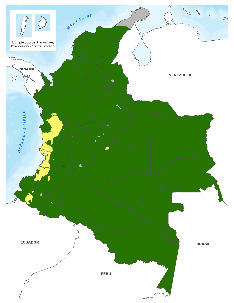 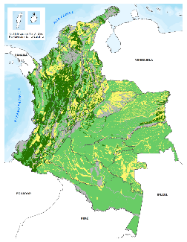 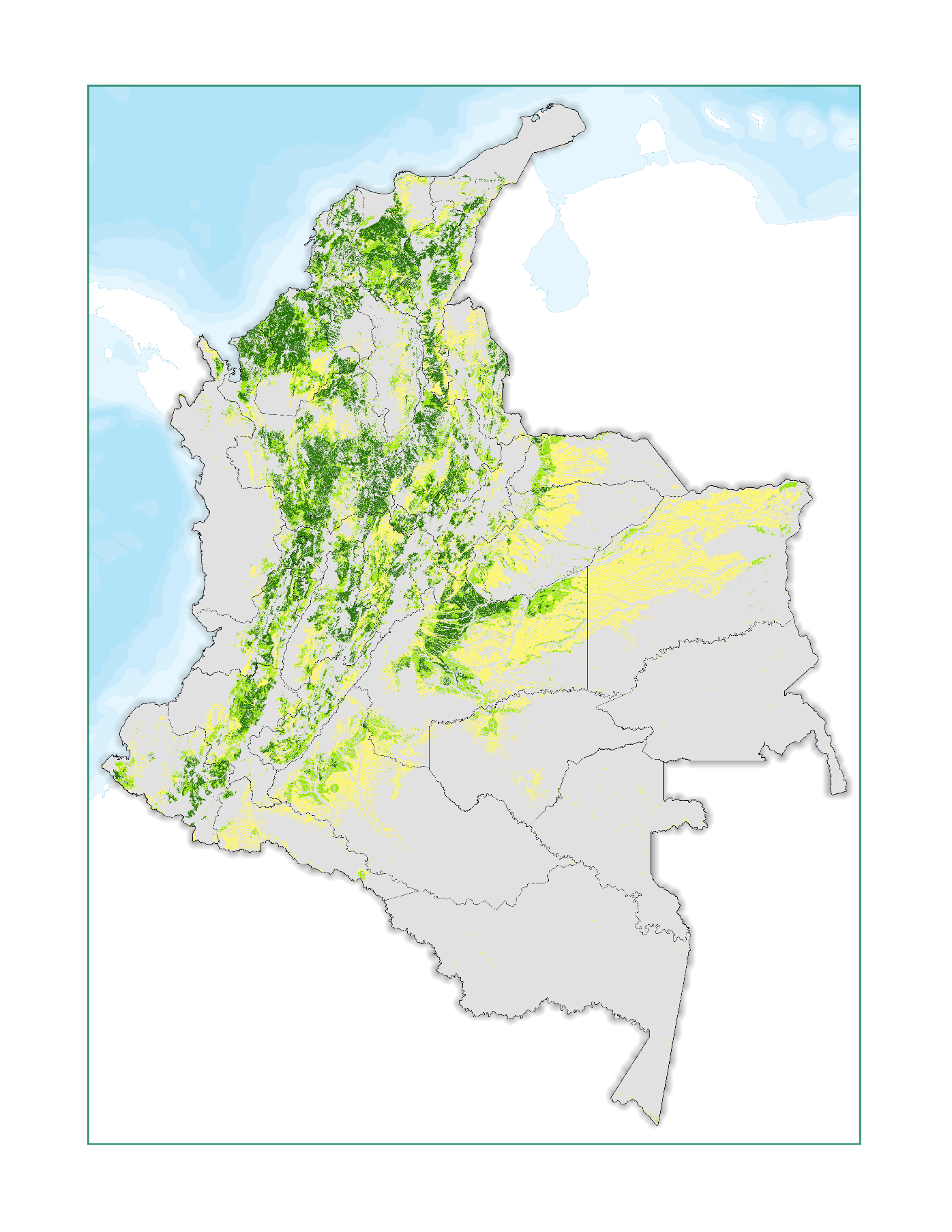 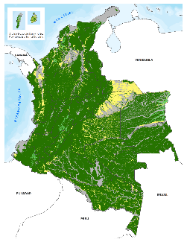 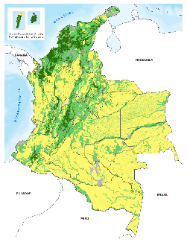 ZONIFICACIÓN
de Plantaciones Forestales con Fines Comerciales
Temperatura
Precipitación
Índice Climático
Profundidad efectiva
Humedad del Suelo
Disponibilidad de Nutrientes
COMPONENTE FÍSICO
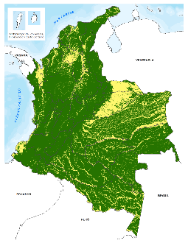 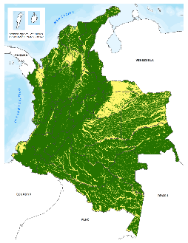 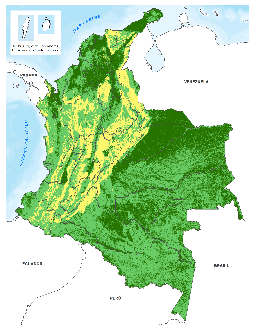 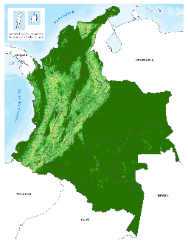 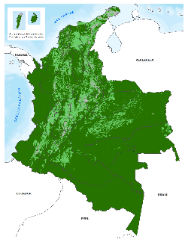 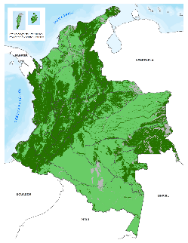 Amenazas Volcánicas
Susceptibilidad a Inundaciones
Susceptibilidad a deslizamientos
Pendiente
Grado de Erosión
Clase Textural
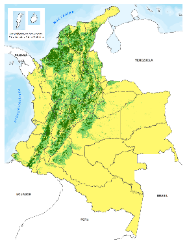 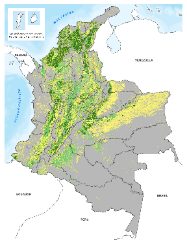 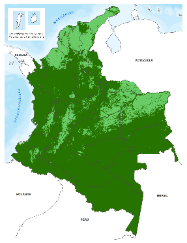 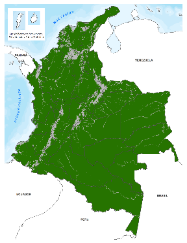 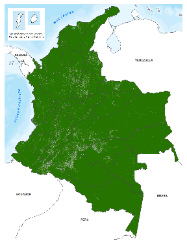 Cobertura de la Tierra
Ecosistemas Estratégicos
Deforestación --CIF-
Integridad Ecológica
Amenazas por Incendios
COMPONENTE SOCIOECOSISTÉMICO
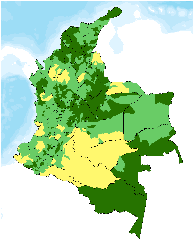 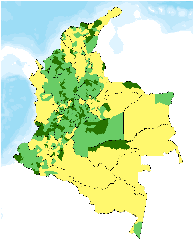 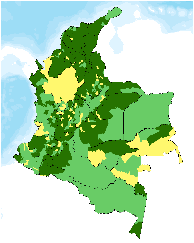 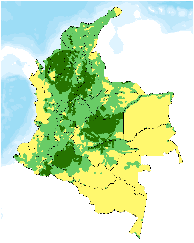 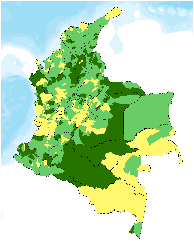 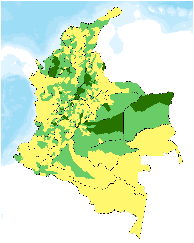 Alta
Seguridad
Institucionalidad
Media
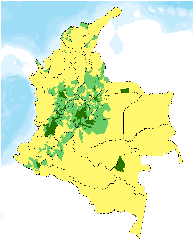 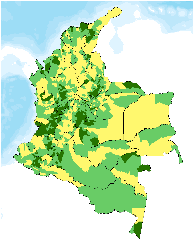 Baja
Distribución y tamaño de los predios
Infraestructura y logística
Costo de tierras rurales
Indicadores Económicos Municipales
No Apto
COMPONENTE SOCIOECONÓMICO
Condiciones de vida
Mercado laboral
Planes sectoriales
Maíz de zonas cálidas
Palma de aceite
Plantaciones forestales
Cacao
Arroz
Caucho
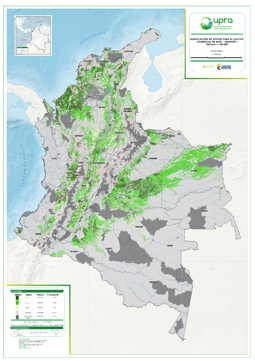 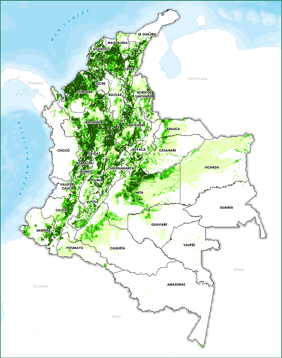 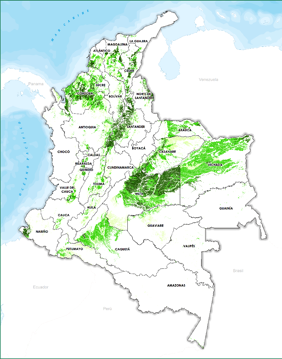 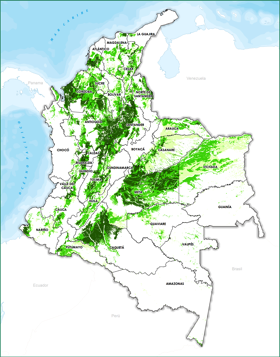 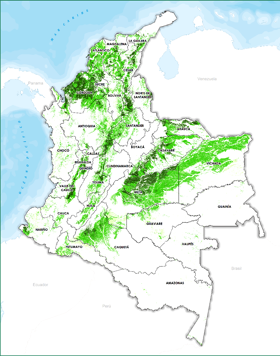 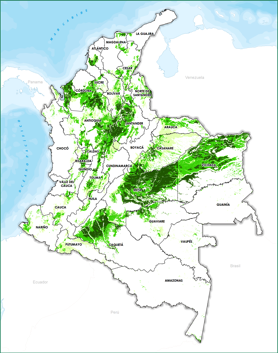 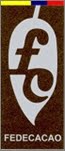 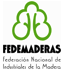 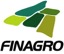 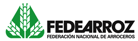 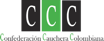 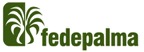 24’805.855 ha
14’596.214 ha
21’390.701 ha
18’988.804 ha
18’639.981 ha
18’639.981 ha
Papa
Fresa
Papaya
Piña
Aguacate hass
Mango
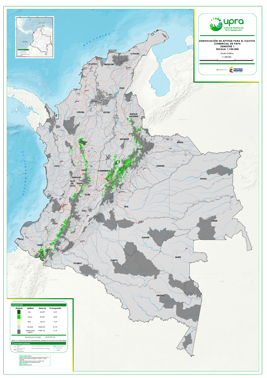 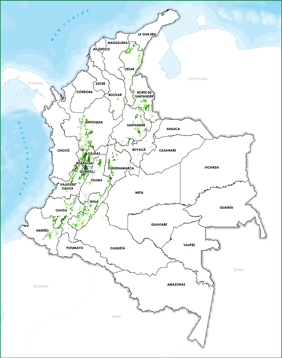 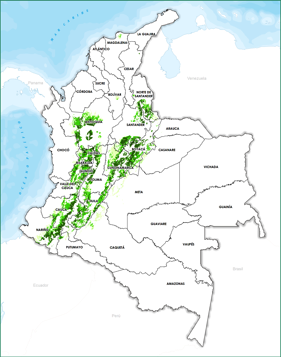 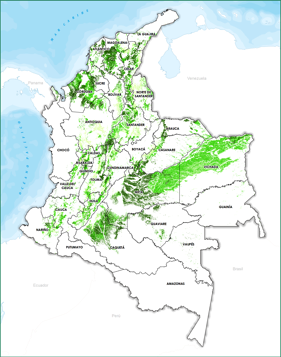 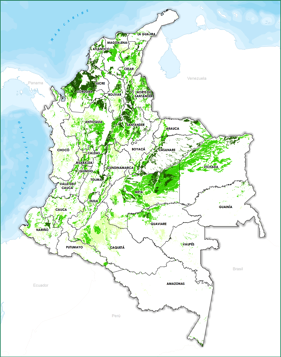 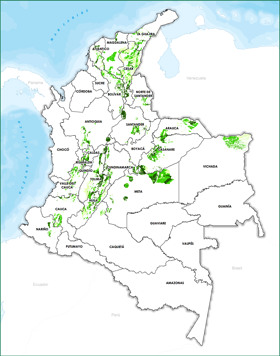 1’904.141 ha
5’373.982 ha
14’183.291 ha
20’062.427 ha
1’191.309 ha
3’923.501 ha
Problemática
¿Arquitectura institucional?
PLANIFICACIÓN DEL ORDENAMIENTO TERRITORIAL
DESARROLLO RURAL CON ENFOQUE TERRITORIAL
PLANIFICACIÓN DEL ORDENAMIENTO PRODUCTIVO
Dirección de Uso Eficiente del Suelo y Adecuación de Tierras
PLANIFICACIÓN DEL ORDENAMIENTO SOCIAL DE LA PROPIEDAD
Dirección de Ordenamiento Social de la Propiedad y Mercado de Tierras
GESTIÓN DE INFORMACIÓN Y CONOCIMIENTO
Oficina TIC
Cultura organizacional en el uso óptimo del uso de la información
Estratégica
Misional
Operativa
Estrategia y Gobierno TI

Implementación de los esquemas de gobernabilidad y Arquitectura TI.
Gestión de Conocimiento
Acciones que dinamizan el conocimiento para la toma de decisiones acertadas en la generación, uso y apropiación de los productos UPRA.
PROCESO ESTRATÉGICO DE GESTIÓN DE INFORMACIÓN Y CONOCIMIENTO
Comunicaciones
Acciones de comunicación asertivas a nivel estratégico, relacional e interno.
Servicios Tecnológicos

Infraestructura tecnológica que soporta los sistemas y servicios de información con transparencia, seguridad y eficiencia.
Información

Gestión del ciclo de vida de la información, estándares, flujos y análisis.
Sistemas de Información

Ciclo de vida de aplicaciones, soportes y la gestión de los sistemas de información.
DECRETO 1078 DE 2015
CIO
Chief Information Officer
Daniel Rozo
Angélica González
Secretaria Ejecutiva
Análisis de Información
Gobierno  y Estrategia de TI
Gestión de Conocimiento y Comunicaciones
Sistemas de Información
Información
Servicios Tecnológicos
Juan José Ballesteros
Rubén Peña
Carolina Morera
Luz Mery Gómez
Fabián Acevedo
Gestión de Conocimiento
Comunicaciones
Diana Estepa
Johana Trujillo
3
3
3
F
1
F
F
F
4
C
1
1
F
F
8
C
11
6
C
C
4
C
3
12
C
C
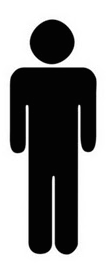 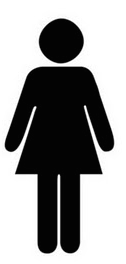 15
62
F
Funcionarios
47
Contratistas
C
Empleados
28
34
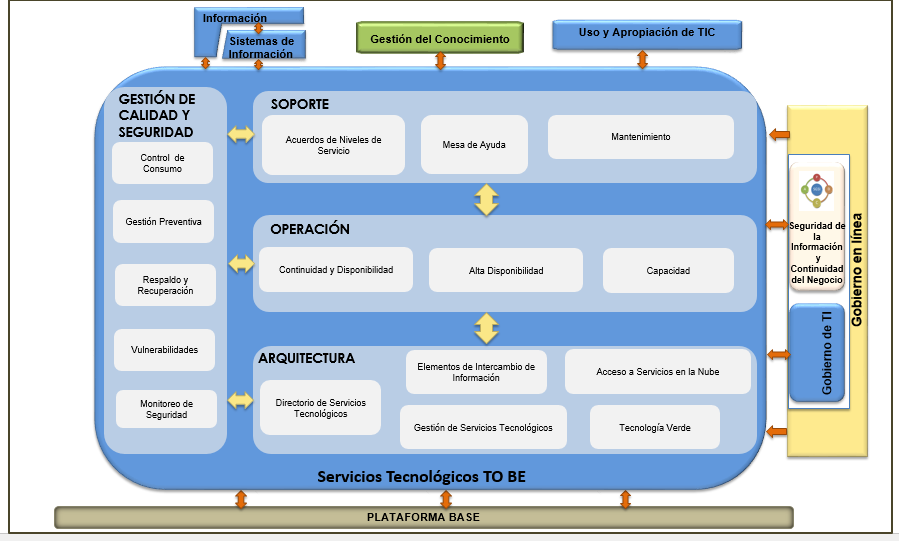 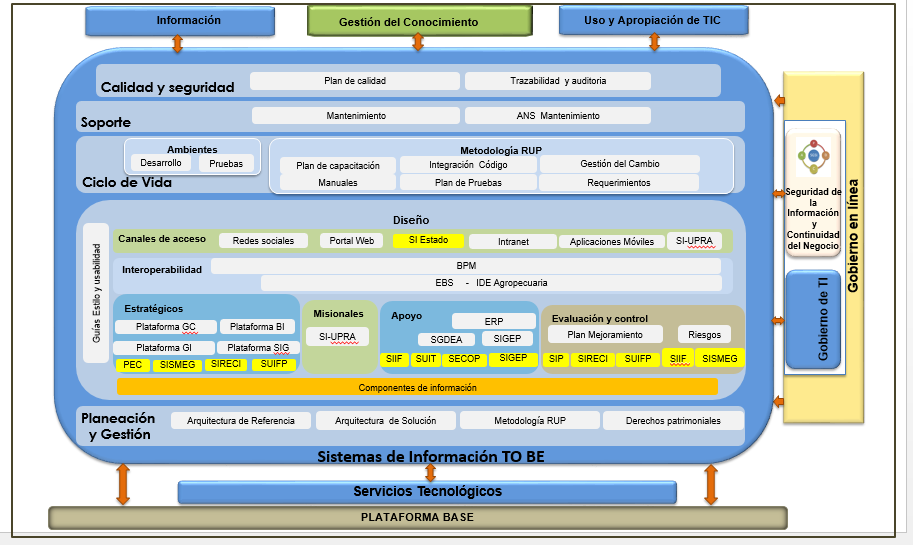 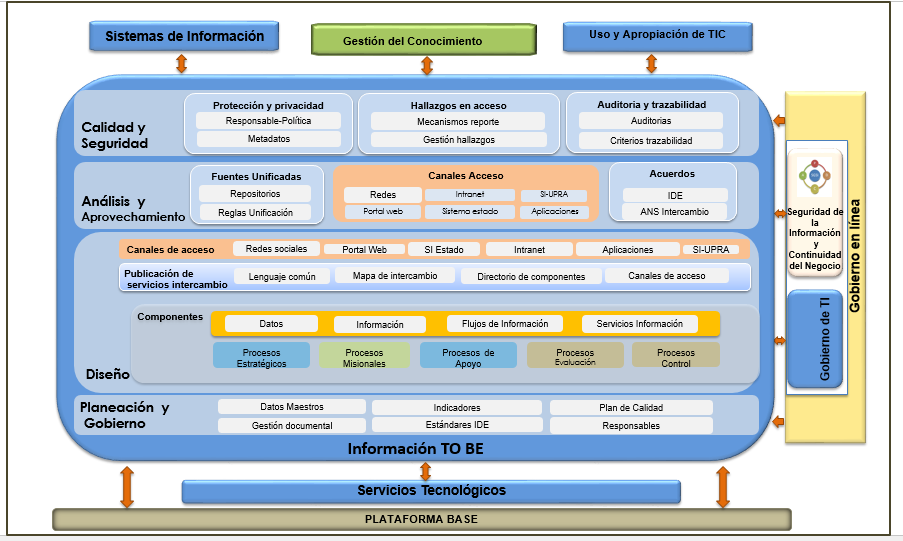 Arquitecturas TO - BE
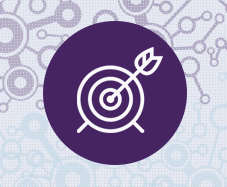 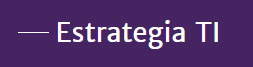 Actualización del PETIC.

Planeación y Gestión de Proyectos TI .

Estructura funcional Arquitectura de TI.

Alineación entre el Marco de Referencia, GEL y MIPG.

Apropiación del Decreto 415 de 2016 
(CIO – Chief Information Officer).
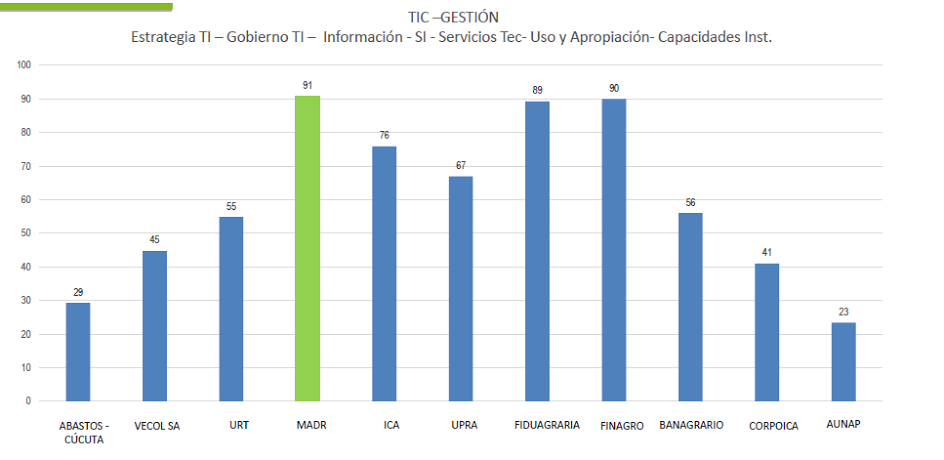 4° Lugar en el sector
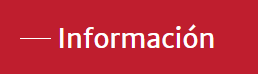 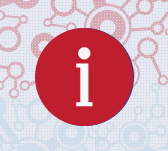 Gestión de Información
Buenas prácticas en el sector:
Monitoreo de usos agropecuarios
Infraestructura de Datos Espaciales IDE agropecuaria (desarrollo rural)
Promoviendo Interoperabilidad y Datos Abiertos
Información gestionada y almacenada para su consulta y uso en desarrollo de los productos misionales.

Orientación y seguimiento a la implementación de estándares, especialmente de criterios de calidad en los componentes de información.
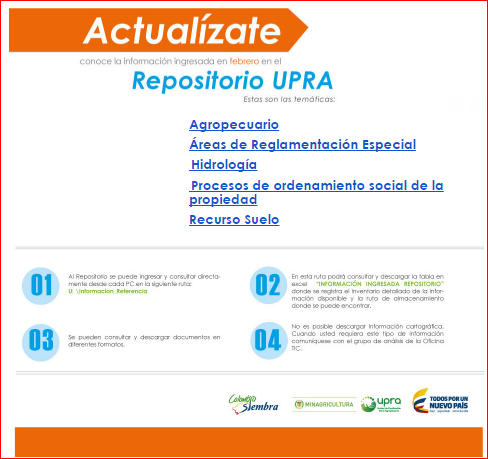 1.3 Tb/ 1.549 conjuntos / 554.911 archivos/ 39.236 carpetas
Mas allá de las cifras
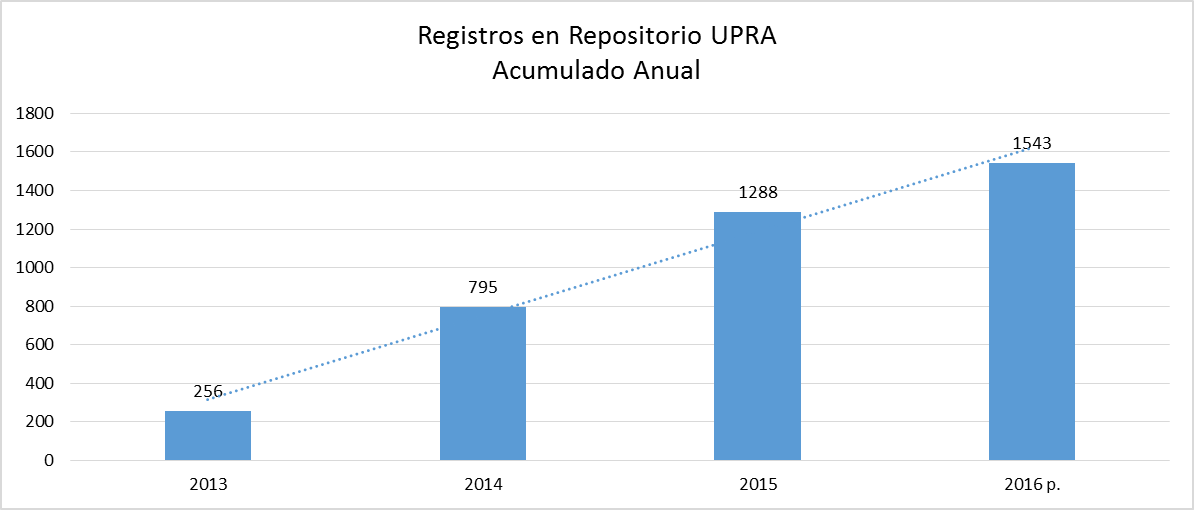 Uso del dato para el requerimiento original
Preguntas que no sabíamos que podíamos hacer.
BI o BigData?
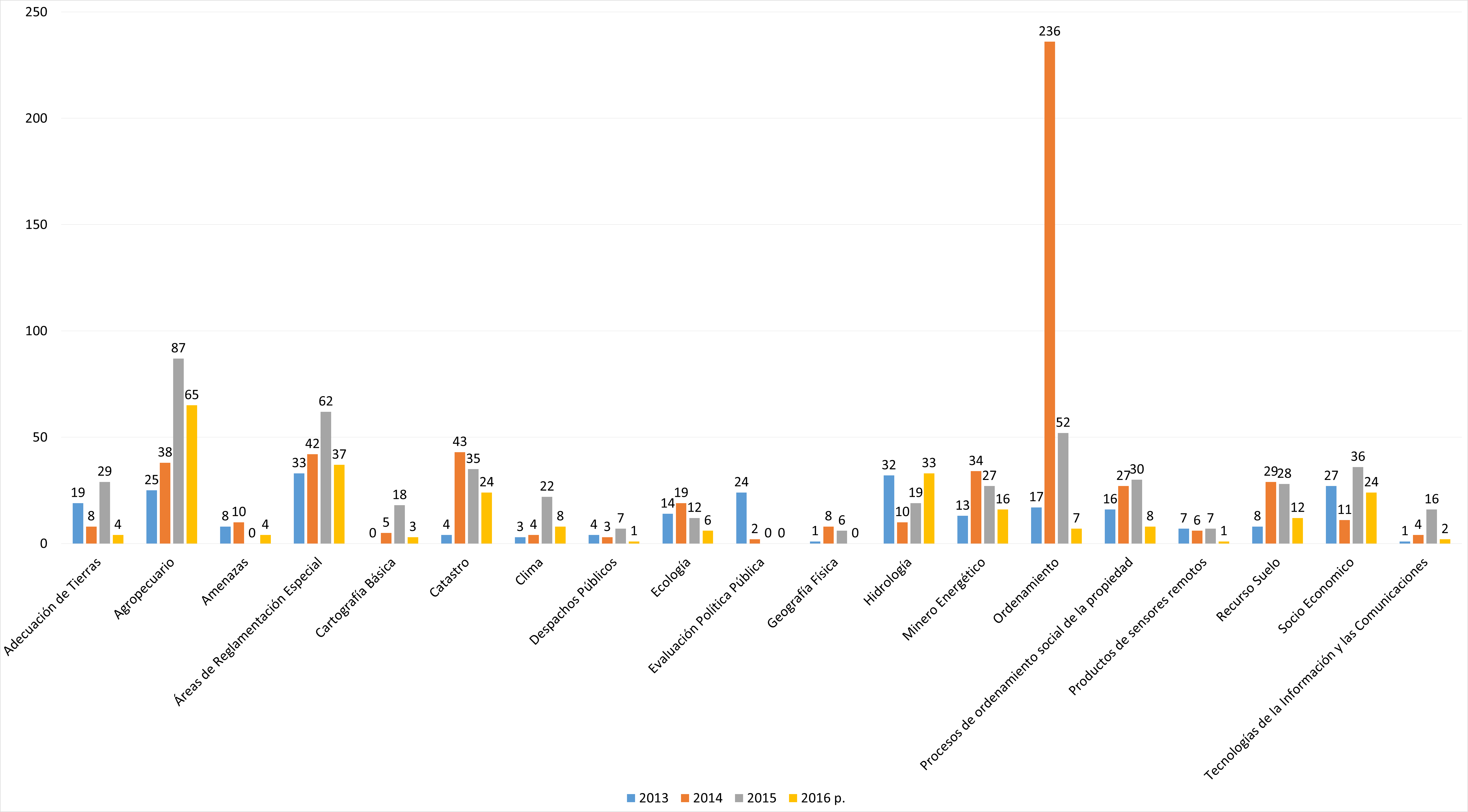 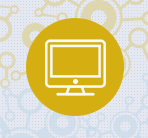 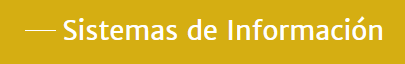 Salida a producción de la nueva interfaz del Sistema de Información para la Planificación Rural Agropecuaria – SIPRA.

Versión 1.0 de la Geodatabase Corporativa.

Sistema para la Eficiencia Administrativa – SEA (BPM-SGDEA) en producción con el proceso de Gestión Documental y del procedimiento de Gestión para la mejora.
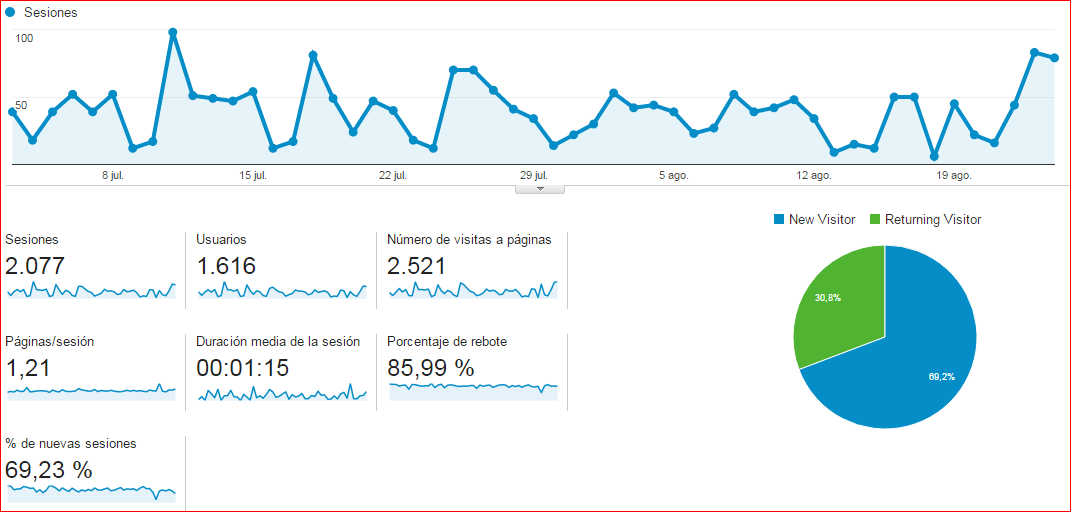 2.500 users/ 45%
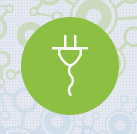 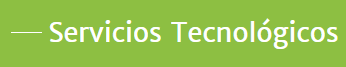 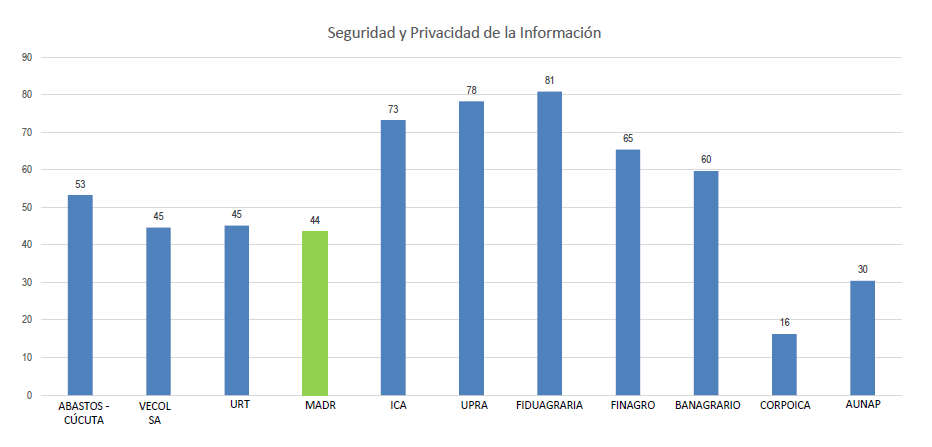 Recursos de IT (equipos, servidores, conectividad, licenciamiento)

Sistema de Gestión de Seguridad de la Información SGSI

Soporte tecnológico.
2° lugar en el sector
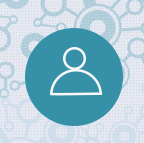 - Gestión de Conocimiento
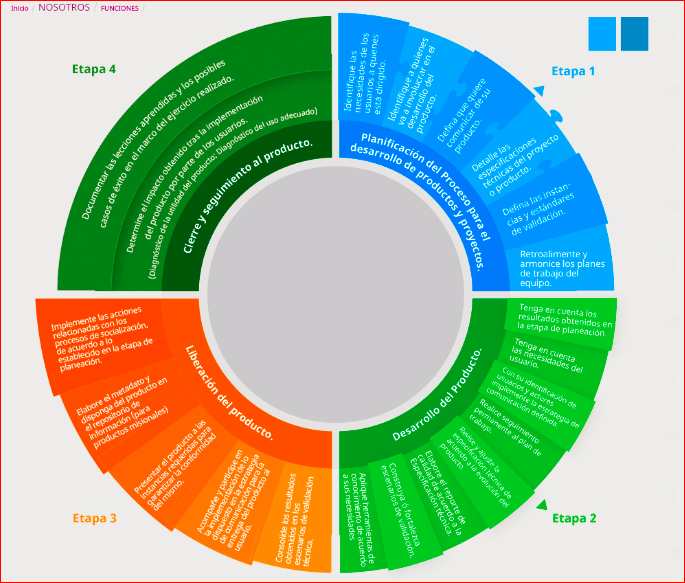 Instrumento para la planeación de Gestión de Conocimiento para productos y procesos.
Variables demográficas, psicográficas, de aprendizaje y relacionales. 

Actores, relaciones y sistematización de aprendizajes.
Caja de herramientas para la Gestión de conocimiento
Hacia una Infraestructura de Datos Espaciales Agro
Análisis
Diseño
Políticas
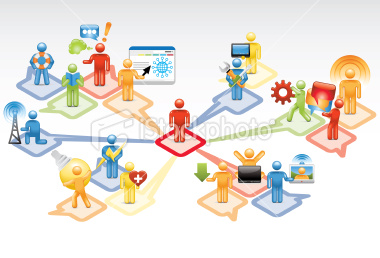 Requerimientos
Estándares
Desarrollo
Salidas
Tecnologías de información geográfica
Información geográfica + información alfanumérica
Planeación
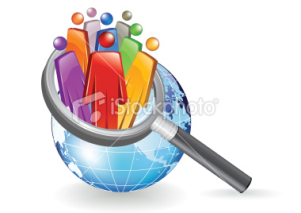 Usuarios
Nodo
Implementación
Gestión del conocimiento
Verificación
Validación
De SI a SSD
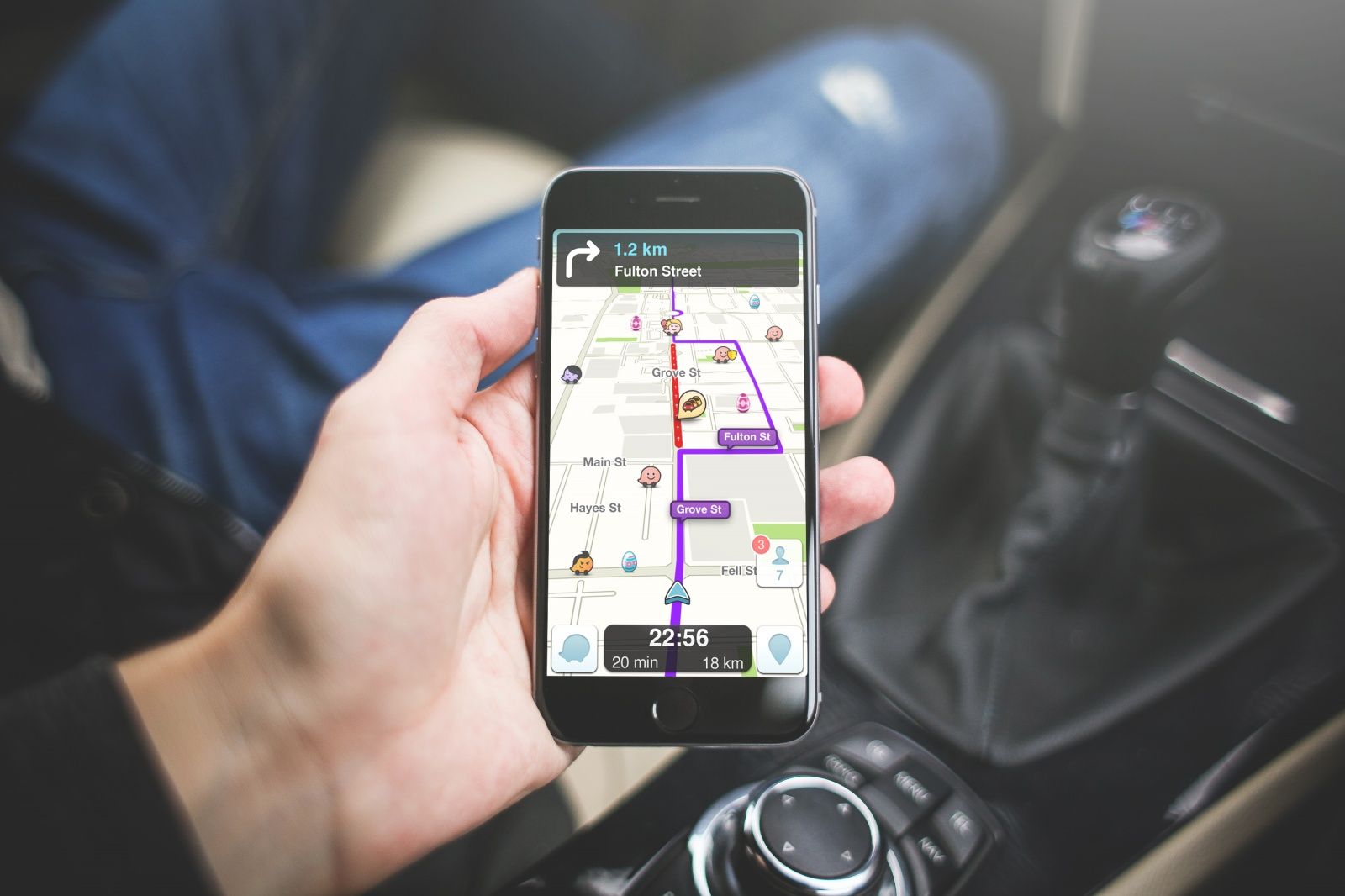 Disponer información es un reto.
Soportar la toma de decisiones es EL reto.
El usuario como parte de la solución
Diseño centrado en el usuario
Smart rural?
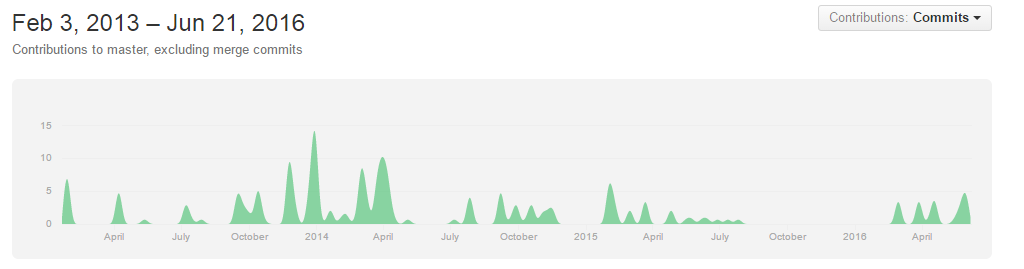 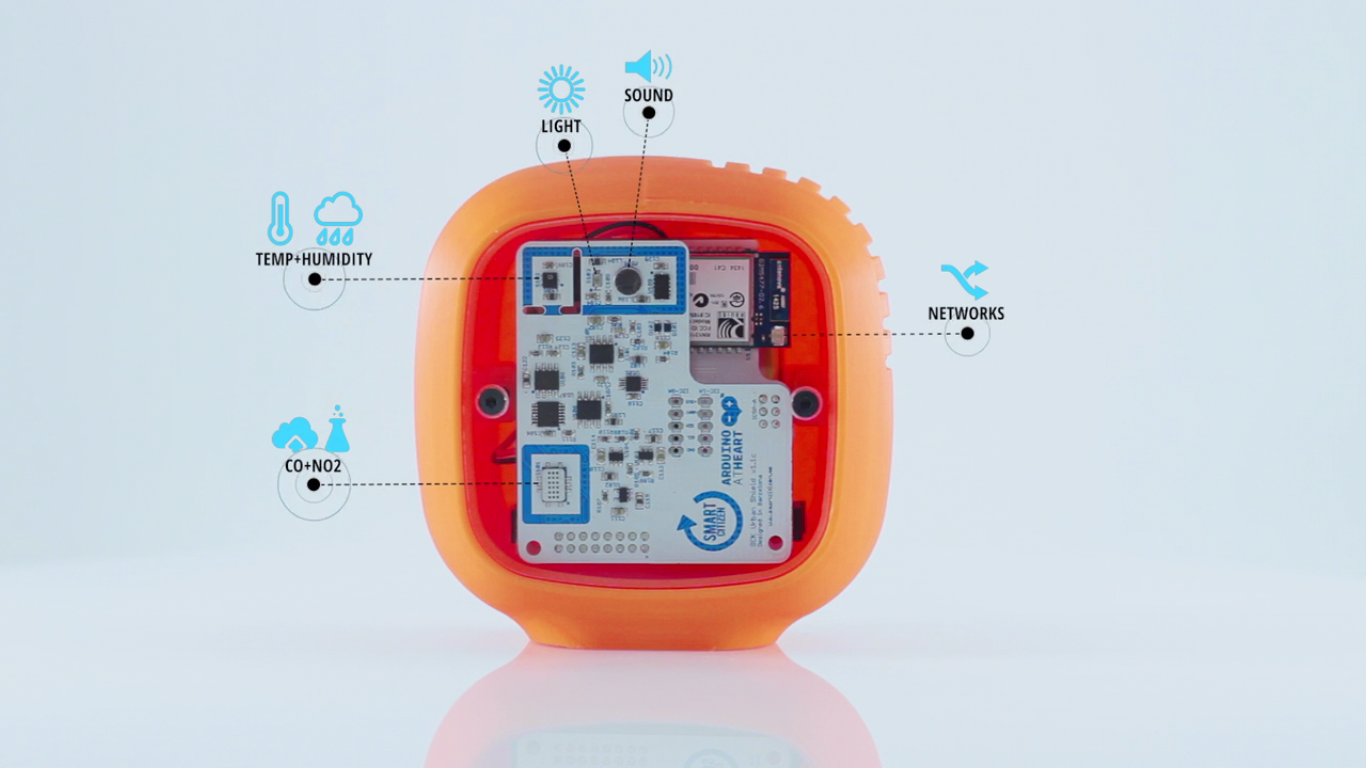 Estamos compartiendo?
La época en que la información era poder ya paso.
Los recursos públicos generan información pública. https://www.datos.gov.co/ 
Los datos que genera el Estado no son suficientes para una toma de decisión. Entonces? 
BIG rural Data
Modelación Predictiva
Predicción de cosecha
https://smartcitizen.me/#sck
Oficina TI
 
2016
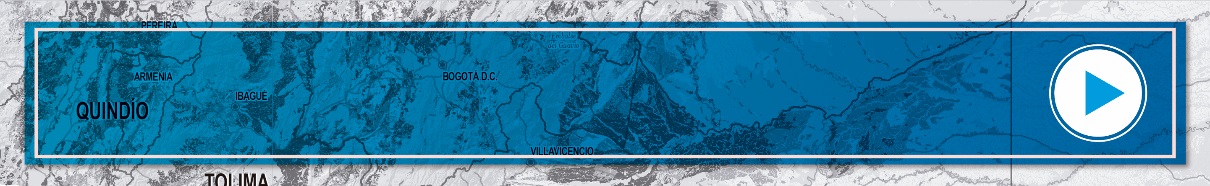 Ver Video
GRACIAS
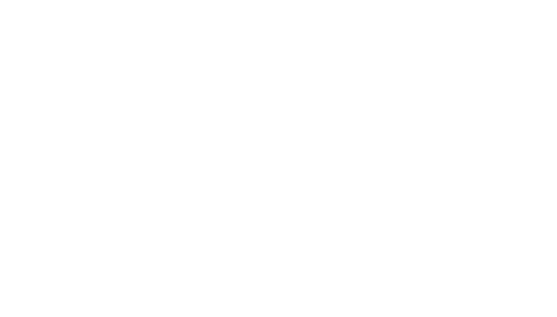 DANIEL MAURICIO ROZO
JEFE OFICINA TIC
daniel.rozo@upra.gov.co
3008001622
Bogotá D. C., Colombia
(+57 1) 552 9820 ext 1400
Código postal: (110311)